Культура Киевской Руси. Православная церковь в Киевской Руси.урок истории в 6 классе
Подготовила: учитель истории МБОУ «Средне-Кушкетская СОШ»
Трокова Н.А.
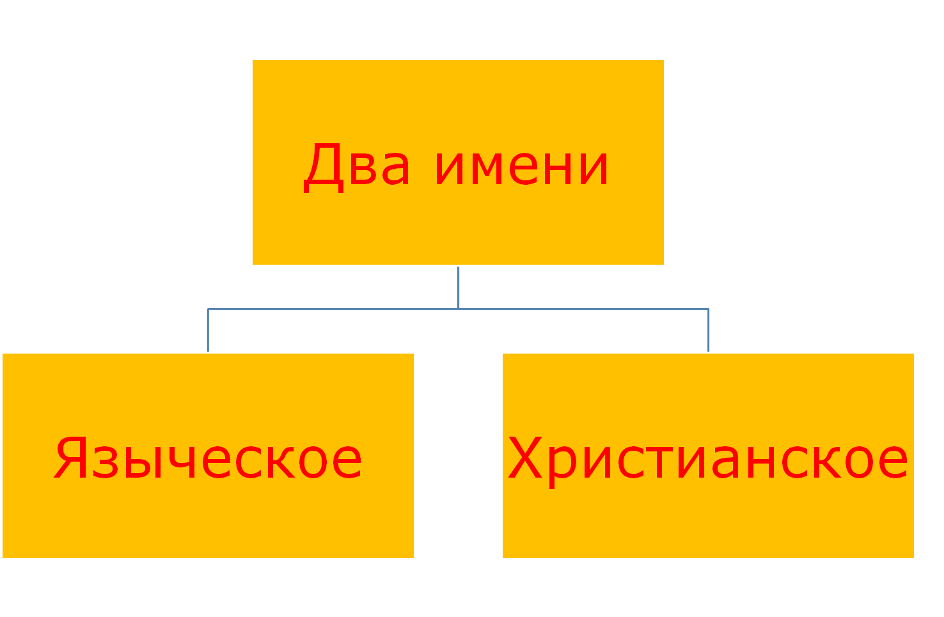 Владимир                        Ярослав      Мономах                         Мудрый     (Василий)                       (Георгий)
Киево - Печорский монастырь
Кирилл и Мефодий
Памятники Кириллу и МефодиюМосква                           Дмитров
Нестор - летописец
Восточная сторона Софийского собора
Восточная сторона Софийского собора
Главный купол
Золотые ворота в Киеве
Спас вседержатель
Фигура                           БогоматерьАрхангела                        Оранта
Благовещение                     Семья                                          Ярослава Мудрого
Апостол Павел          Святая Евдокия
Ангелы
Источники
1 Пчелою Е.В. История России с древнейших времён до концаXVI века: Учебник для 6 класса основной школы/ Е.В. Пчелов. – М.: ООО «ТИД «Русское слово- РС», 2009
2. http://images.yandex.ru